Einführungsveranstaltung
M.Sc. Wirtschaftsmathematik
M.Sc. Mathematik
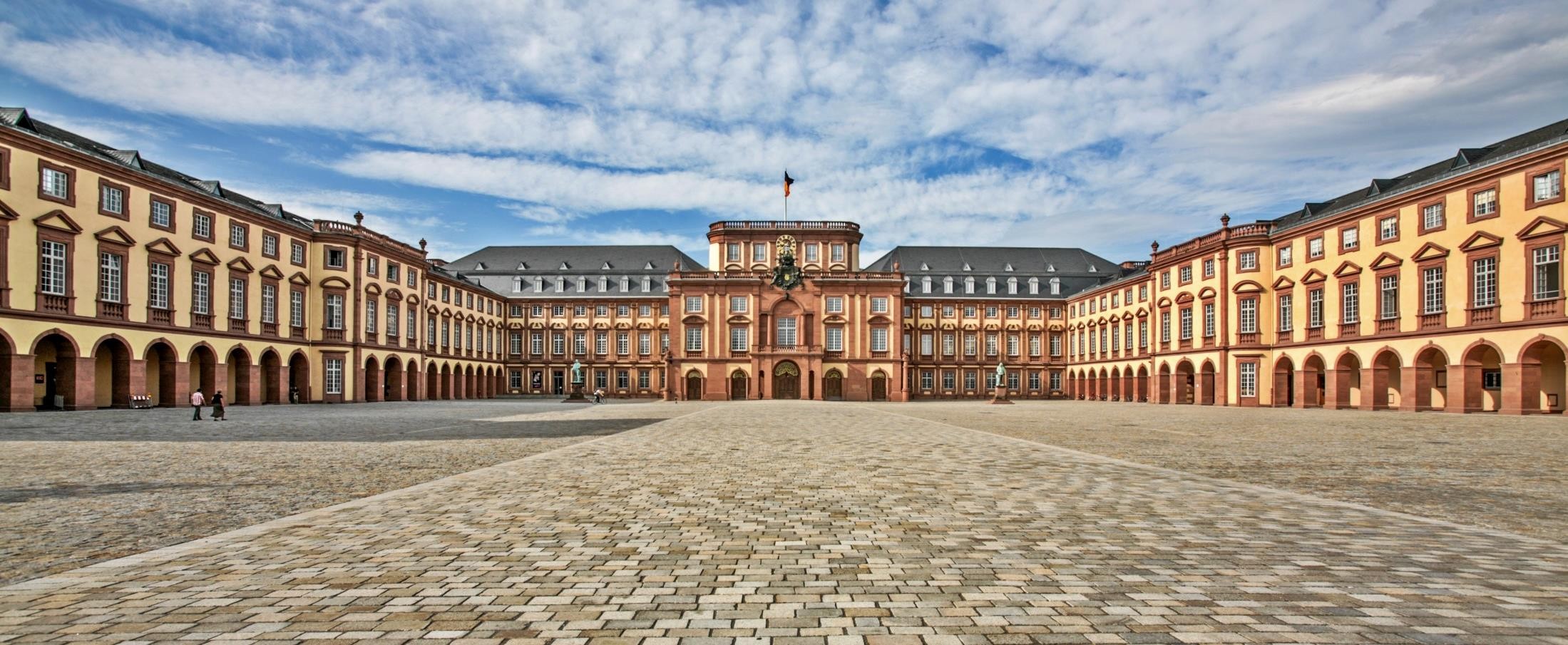 Fakultät WIM 1.09.2023
1
Ansprechpartner - Dekanat
Sanja Juric
Studiengangsmanagerin
Juliane Roth
Auslandskoordinatorin


B6, 26 – B 1.05, digital
Sprechstunde: nach Vereinbarung
E-Mail: roth@wim.uni-mannheim.de
Telefon: 0621 181-2340
B6, 26 – B 1.04, digital
Sprechstunde: nach Vereinbarung
E-Mail: juric@wim.uni-mannheim.de
Telefon: 0621 181-2640
0621 181-1782
Fakultät WIM 1.09.2023
2
Ansprechpartner – Fachschaft
Felix Schamoni
M. Sc. Mathematik
fschamon@mail.uni-mannheim.de


Chiara Purkl
M. Sc. Data Science
cpurkl@mail.uni-mannheim.de
Stefani Stipanovic
M. Sc. Wirtschaftsmathematik
Stefani.stipanovic@fim.uni-mannheim.de


Chiara Purkl
M. Sc. Wirtschaftsinformatik
cpurkl@mail.uni-mannheim.de
Fakultät WIM 1.09.2023
3
Programm für heute
Begrüßung durch Studiengangsmanagement und Fachschaft
Allgemeine Informationen
Informationen zu Studiengängen M. Sc. Wirtschaftsmathematik &  Mathematik
Fakultät WIM 1.09.2023
4
Was passiert danach?
Direkt im Anschluss
Campustour
16 Uhr Pizza an der Alfred-Delp-Sportanlage

Montag, 04. September
Offizieller Vorlesungsstart
Fakultät WIM 1.09.2023
5
Agenda
Modulkatalog
Studierendenportal – Portal²
Aufbau des Studiums
Prüfungsordnung
Prüfungen
Rund ums Studium
Auslandssemester
Freizeitangebot an der Uni Mannheim
Fachschaft
Fakultät WIM 1.09.2023
6
Modulkatalog
Gibt eine Übersicht über  alle Kurse, die für den  Studiengang relevant sind
Detaillierte Beschreibungen  der Kurse
Werden laufend aktualisiert  (Appendix)
Zu finden auf den Seiten  der Fakultät WIM
https://www.wim.uni-mannheim.de/studium/studienorganisation/m-sc-  wirtschaftsmathematik/#c109976
Übersicht über Veranstaltungen im Semester über das mittelfristige
Vorlesungsverzeichnis
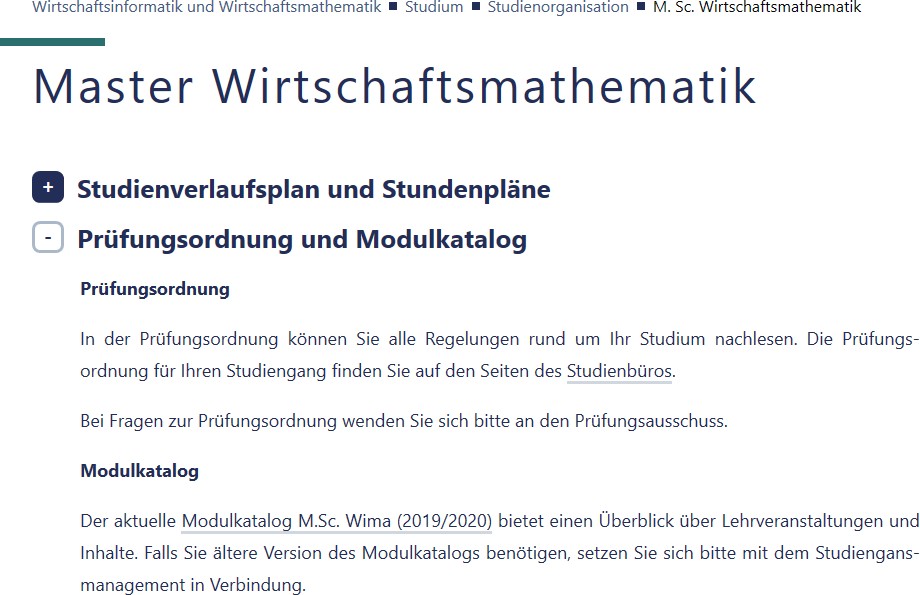 Fakultät WIM 1.09.2023
7
Studierendenportal – Portal²
https://portal2.uni-mannheim.de/
Übersicht über Veranstaltungen
Termine
Räume
Kursanmeldung bis zum 05. bzw. 18. September (je nach Teilnehmerbeschränkung)
Prüfungsanmeldung
Notenspiegel
Link zu Ilias
Fakultät WIM 1.09.2023
8
Aufbau des Studiums Master  Wirtschaftsmathematik
Prüfungsleistungen im Umfang von 120-127 ECTS, davon
Allgemeine Mathematik: mindestens 16 ECTS
Schwerpunkt: mindestens 14 ECTS
–	Kurse in Ökonometrie sowie Kryptographie/Komplexitätstheorie  möglich
Wirtschaftswissenschaften: 31-40 ECTS, maximal 24 ECTS in
BWL
Masterarbeit: 30 ECTS
Fakultät WIM 1.09.2023
9
Aufbau des Studiums Master  Mathematik
Prüfungsleistungen im Umfang von 120-127 ECTS, davon
Reine Mathematik: 16-32 ECTS
Angewandte Mathematik: 12-38 ECTS
Spezialisierungskurse: Wahlprüfungen von mindestens 12  ECTS und 2 Seminare von insgesamt 8 ECTS
Masterarbeit: 30 ECTS
Fakultät WIM 1.09.2023
10
Beispiel Studienplan
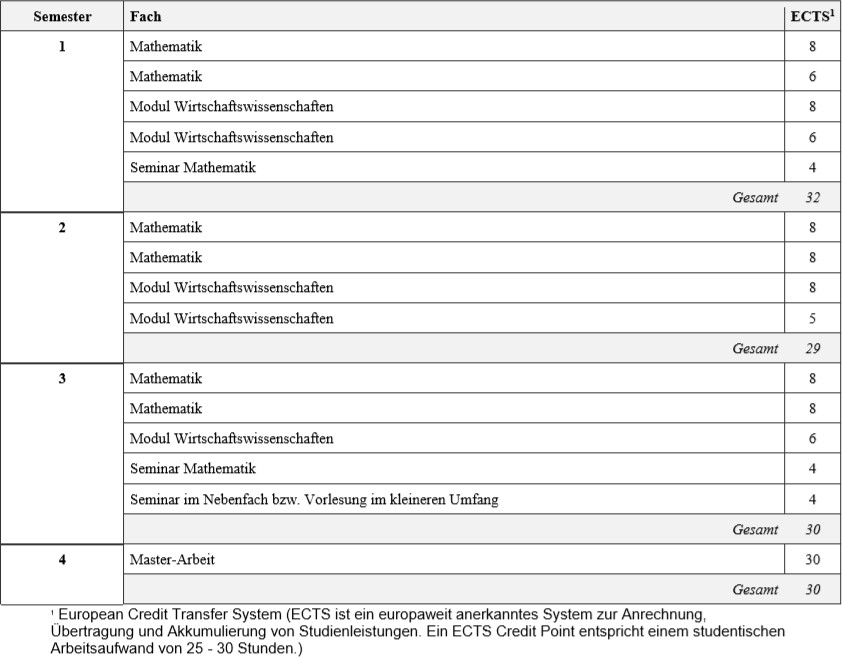 Fakultät WIM 1.09.2023
11
Studium - Ansprechpartner
Fakultät WIM 1.09.2023
12
Prüfungsordnung
Regelt den Ablauf des Studiums
Enthält z.B. Informationen zu den während des Studiums zu
erbringenden Leistungen
Hilft bei Erstellung des Stundenplans
Zum Herunterladen https://www.uni-mannheim.de/studium/im-
studium/pruefungen/pruefungsordnungen/masterpruefungsordnungen/
Fakultät WIM 1.09.2023
13
Prüfungen – Anmeldung
Klausuranmeldung erfolgt online über das  Studierendenportal
Anmeldezeitraum: Mitte Oktober
Nach Anmeldeschluss: Nachmeldung/Ummeldung gegen Gebühr von 10 Euro
Klausurzulassung kann (v.a. in Mathefächern) abhängig sein
von Punktzahl auf Übungsblättern
Zwischenklausur
Fakultät WIM 1.09.2023
14
Prüfungen – nicht antreten
(folgenloser) Rücktritt von der Prüfung: bis zwei Tage vor  Prüfungstermin
Krankheit
Ärztliches Attest und ausgefülltes Attestformular spätestens 3  Werktage nach der Prüfung
Per Post, am Express-Schalter oder beim Studienbüro I (L1) abgeben
Verspätet oder kein Attest  5,0
Fakultät WIM 1.09.2023
15
Prüfungen – Wiederholung
Jede Prüfung kann genau einmal wiederholt werden, i.d.R. direkt vor  der nächsten Vorlesungszeit
Ausnahme: „Joker“
Maximal zwei
Prüfung kann ein zweites Mal wiederholt werden
Zweite Wiederholung meistens erst ein Jahr später
Dritte Prüfungswiederholung nicht möglich
2. Wiederholung nicht bestanden oder alle Joker verbraucht?
Exmatrikulation und Verlust des Prüfungsanspruches für  Wirtschaftsmathematik an allen dt. Universitäten
Bestandene Prüfungen können nicht wiederholt werden
Fakultät WIM 1.09.2023
16
Rund ums Studium
Studienjahr
ecUM
(Hörsaalpass)
Benutzerkennung
Bibliotheken
Newsletter
Wichtige Links
Fakultät WIM 1.09.2023
17
Studienjahr
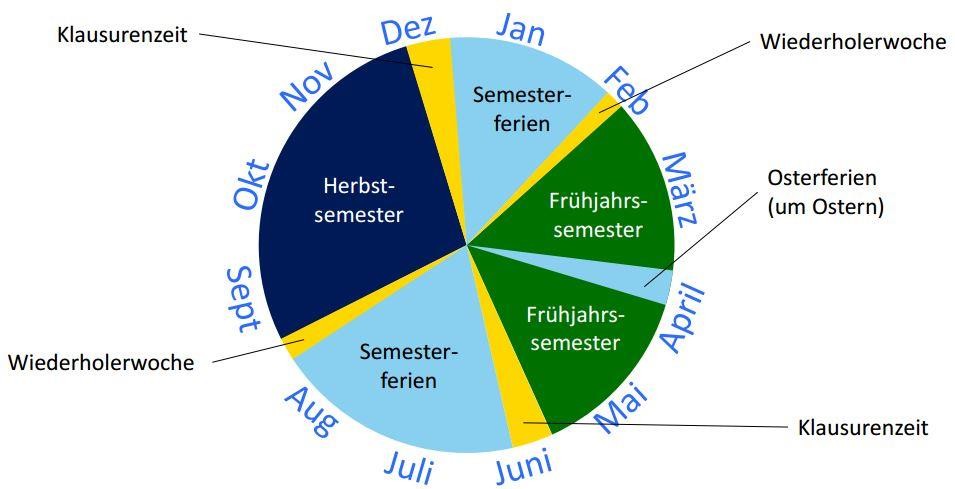 Fakultät WIM 1.09.2023
18
ecUM
Erhältlich im InfoCenter des  RUM https://www.uni-  mannheim.de/it/anleitungen/e  cum/#c137912
Studentenausweis
Bibliotheksausweis
Bezahlkarte
Zugangsberechtigung
Semesterticket
–	Abend- und Wochenendregelung
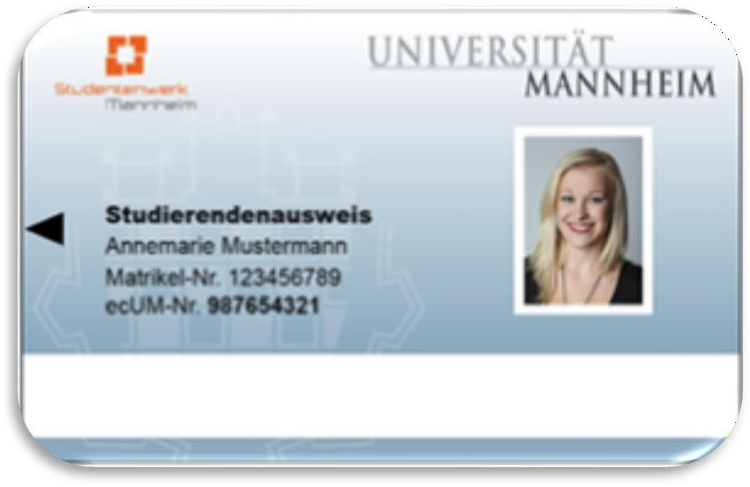 Fakultät WIM 1.09.2023
19
Benutzerkennung
Rechenzentrums-/RUM-Kennung
Login-Daten für Portal², ILIAS, WLAN etc.
https://students.webmail.uni-mannheim.de
kennung@mail.uni-mannheim.de
Wichtige Informationen zu Prüfungsanmeldung, Rückmeldung etc.
erhaltet ihr über die Uni-Mail
Fakultät WIM 1.09.2023
20
Bibliotheken
Learning Center: Schloss  Schneckenhof
VWL, Jura: Schloss Mittelbau
Mediathek: A3
Mathematik, Informatik: A5
Ausleihzentrum +  Lehrbuchsammlung: Schloss  Westflügel
Online: www.bib.uni-mannheim.de
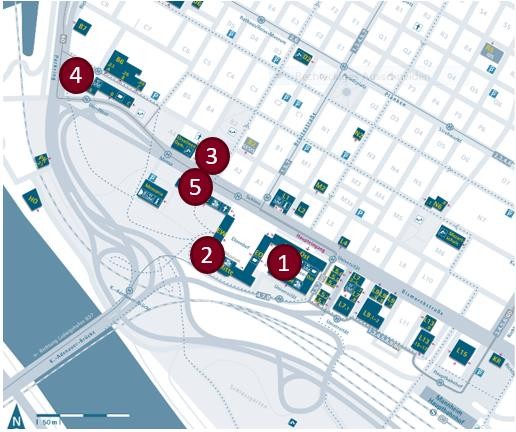 Fakultät WIM 1.09.2023
21
Auslandssemester - Wohin soll es gehen?
Über 450  Partneruniversitäten in  60 Ländern
72 dieser Universitäten  sind fakultätseigene  Partneruniversitäten
Auch weniger bekannte  Regionen sind spannende  Auslandsziele (mit weniger  Bewerberkonkurrenz)!
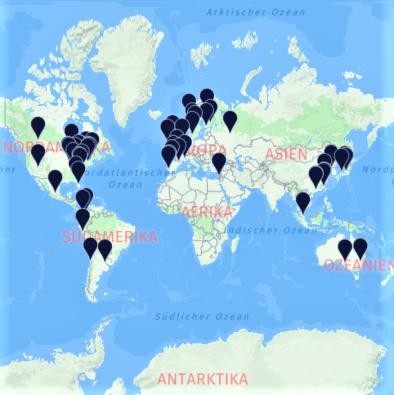 Fakultät WIM 1.09.2023
22
Bewerbungsfristen
Damit Sie keinen Termin verpassen, informieren Sie sich gleich über die Einführungs­veranstaltungen zum Auslands­studium.

Die Austauschuniversitäten werden in zwei Regionen eingeteilt:





Sollten Sie  als Masterstudent im nächsten Herbstsemester 2024 oder im Frühjahrssemester 2025 nach Übersee wollen, müssen Sie sich bereits zum 31.10.23 bewerben!
23
24
Wichtige Links- Auslandssemester
25
Kontakt
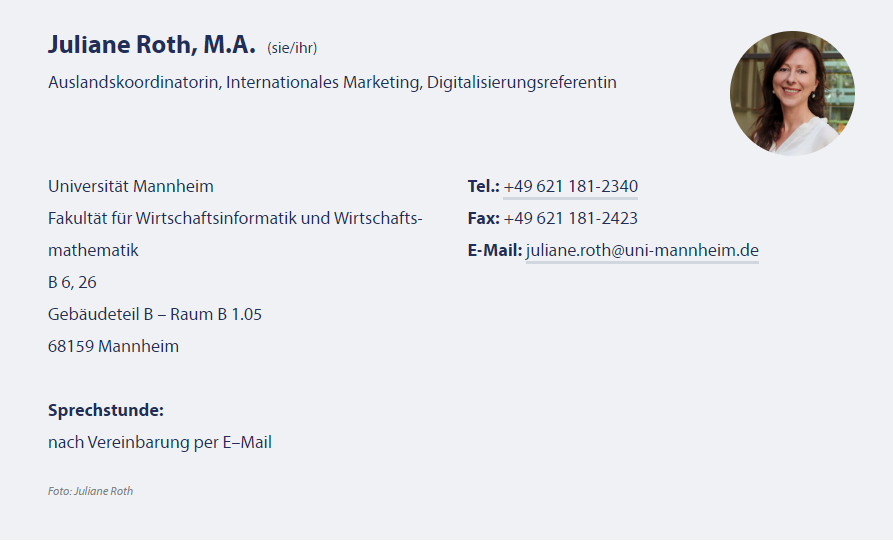 Fakultät WIM 1.09.2023
26
Freizeitangebot an der Uni  Mannheim
Fachschaften: Fachschaft für Mathematik und Informatik  (FIM)
Initiativen: STADS, vinUM, INTEGRA, AKB, …
Sprachkurse: Studium Generale
Sportkurse: Institut für Sport
Internationale/Austauschstudierende: VISUM/ESN
IT-Security Team: Squareroots
…
Fakultät WIM 1.09.2023
27
Eure Fachschaft
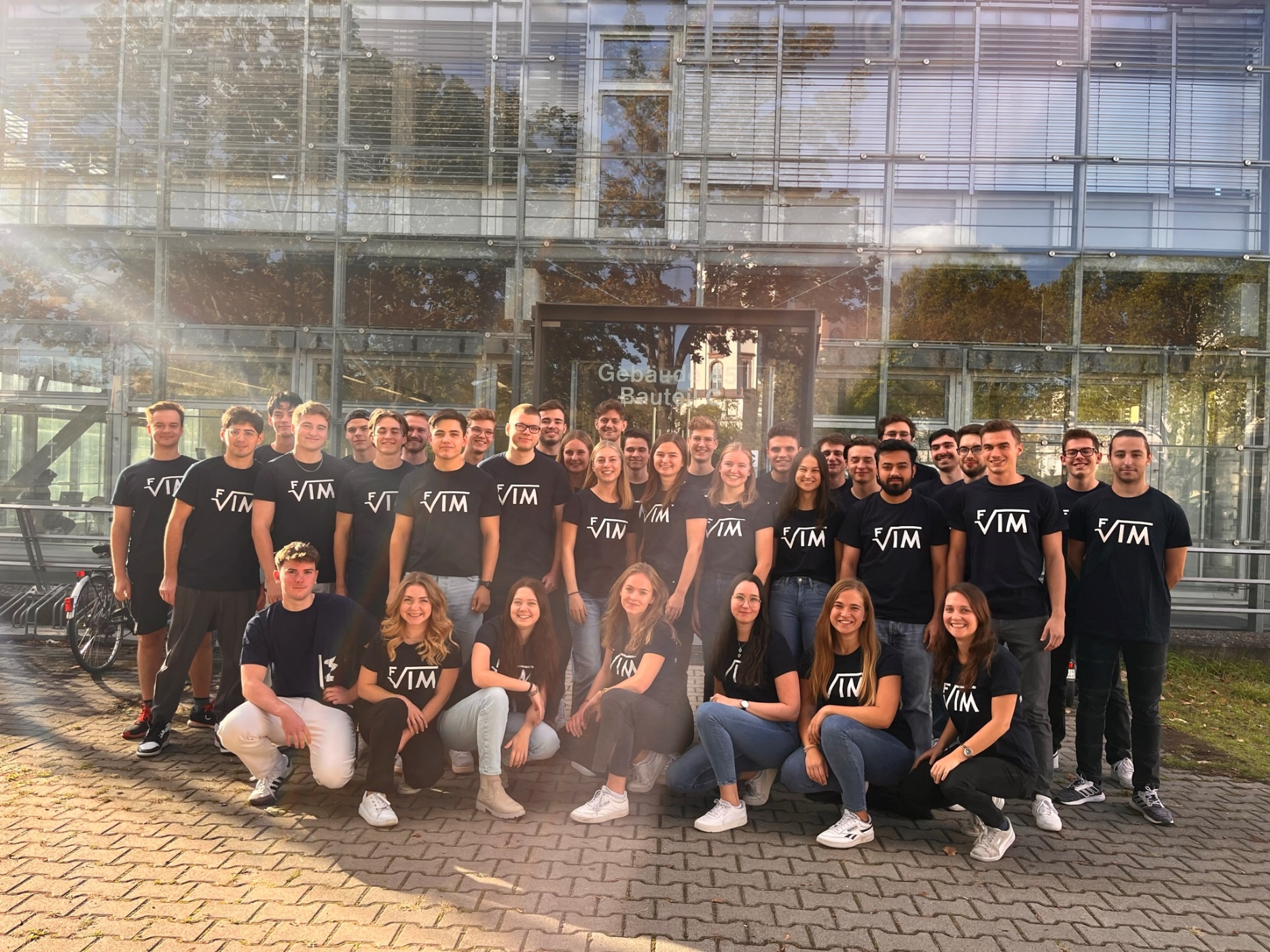 28
Fakultät WIM 1.09.2023
Arbeit der Fachschaft
Gremienarbeit
Betreuung der Studenten
Einführungsveranstaltungen
Sammlung von Klausuren und Prüfungsprotokollen
Information (Website, Mailinglisten, Aushänge)
Studienberatung
Unternehmenskooperationen
Firmenvorträge
Workshops
Feten und Events
Fakultät WIM 1.09.2023
29
Mitarbeit in der Fachschaft
Jeder ist herzlich willkommen
Freiwillige Mitarbeit
Wöchentliche Sitzungen während des Semesters
Schnuppersitzung am 06.09 um 17:17 Uhr in A101
Kontakt:
Fachschaftsraum: B6 A 207
Mail: fim@fim.uni-mannheim.de
Website: fim.uni-mannheim.de
Fakultät WIM 1.09.2023
30
Wichtige Links
31
Vielen Dank für Eure Aufmerksamkeit!
Fragen?
Fakultät WIM 1.09.2023
32